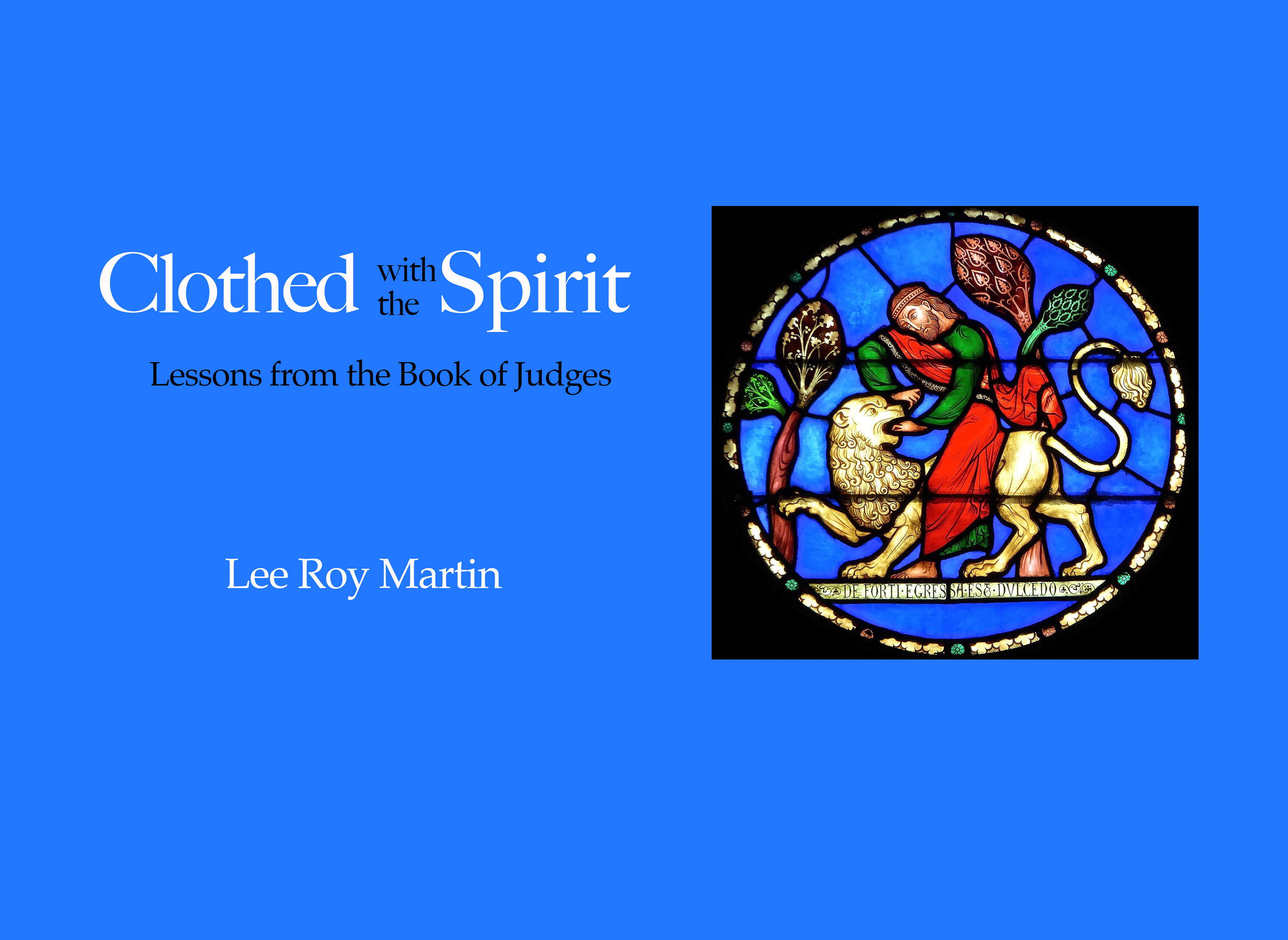 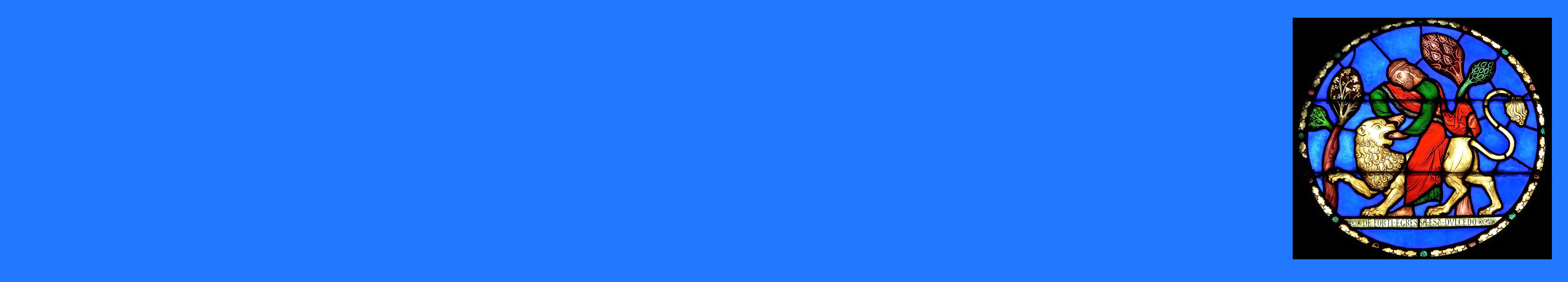 Victory through the Spirit: Othniel and Ehud (Judges 3.7–31)
Setting the Direction

The empowering presence of the Holy Spirit is a necessity for the Christian life. 

Scripture demonstrates that only when we are filled with the Spirit and directed by the Holy Spirit can we experience complete victory.
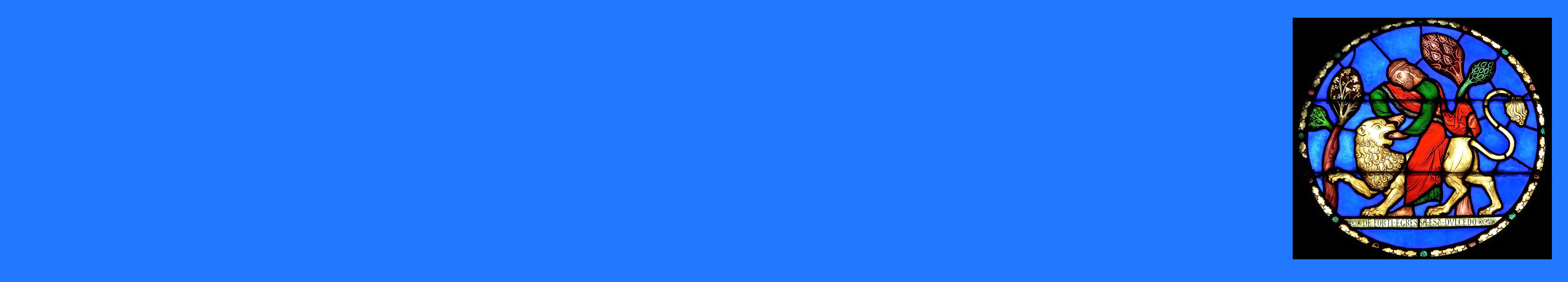 Victory through the Spirit: Othniel and Ehud (Judges 3.7–31)
Introduction
God can use all kinds of people who come from varied and diverse backgrounds. Unlike us, God does not have a preconceived notion of the perfect leader, because He knows that every person has flaws. God is able to form and shape imperfect people.
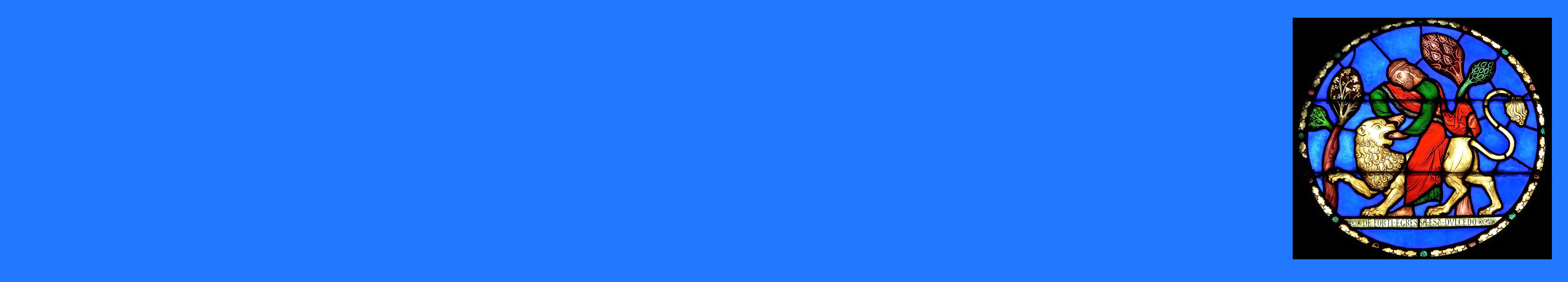 Victory through the Spirit: Othniel and Ehud (Judges 3.7–31)
Othniel: The Model Judge (3.7–11) 
7 So the children of Israel did evil in the sight of the Lord. They forgot the Lord their God, and served the Baals and Asherahs. 8 Therefore the anger of the Lord was hot against Israel, and He sold them into the hand of Cushan-Rishathaim king of Mesopotamia; and the children of Israel served Cushan-Rishathaim eight years. 9 When the children of Israel cried out to the Lord, the Lord raised up a deliverer for the children of Israel, who delivered them: Othniel the son of Kenaz, Caleb’s younger brother. 10 The Spirit of the Lord came upon him, and he judged Israel. He went out to war, and the Lord delivered Cushan-Rishathaim king of Mesopotamia into his hand; and his hand prevailed over Cushan-Rishathaim. 11 So the land had rest for forty years. Then Othniel the son of Kenaz died.
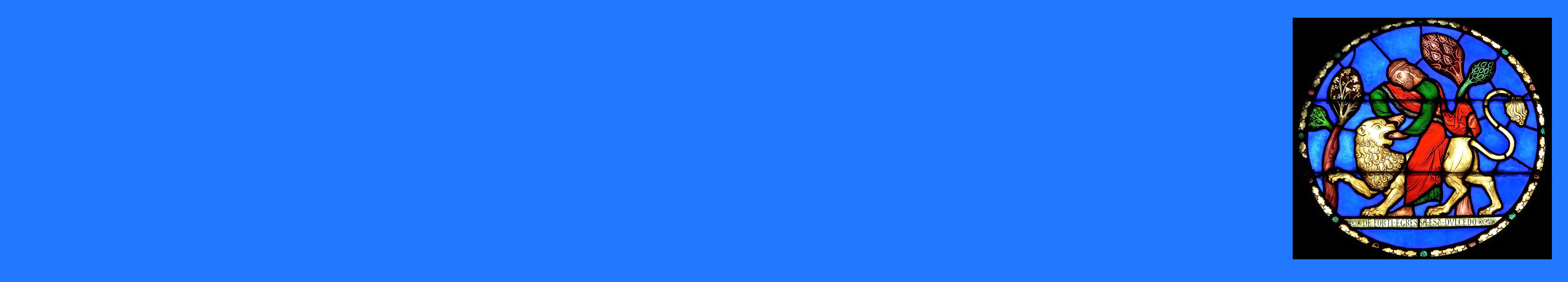 Victory through the Spirit: Othniel and Ehud (Judges 3.7–31)
Othniel is the first of twelve judges mentioned in the book of Judges. 
Baal was a storm god and warrior god, and Asherah was his wife. Asherah is referred to in some Bible translations as ‘the groves’.
The fact that Israel is said to have ‘served’ Cushan-Rishathaim (3.8) teaches us that unfaithfulness to God leads to bondage. 
The pattern of deliverance in Judges teaches us that we should not underestimate the power of prayer.
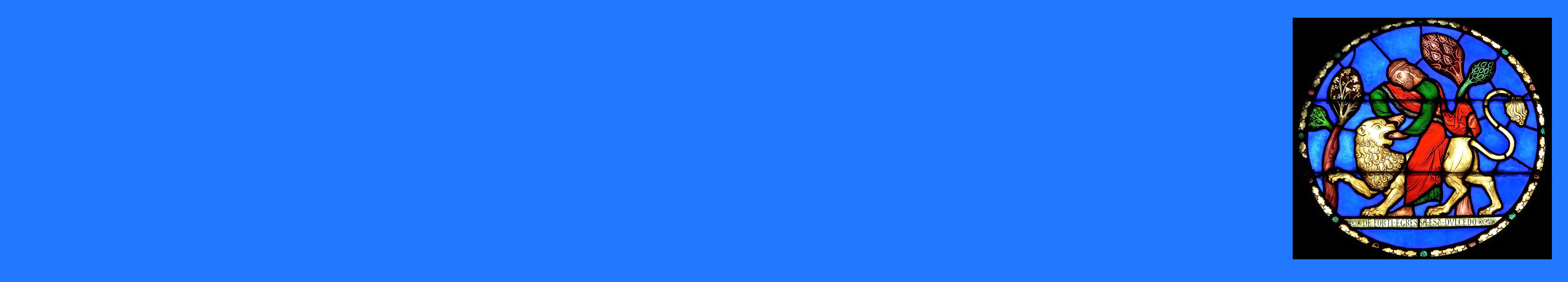 Victory through the Spirit: Othniel and Ehud (Judges 3.7–31)
Sometimes, God chooses to use people who already have extensive experience. 
The anointing of the Holy Spirit is the necessary prerequisite for a position of leadership over God’s people. 
The Spirit gave them the wisdom that was needed to rule. 
In the case of the judges, the text emphasizes their role as saviors.
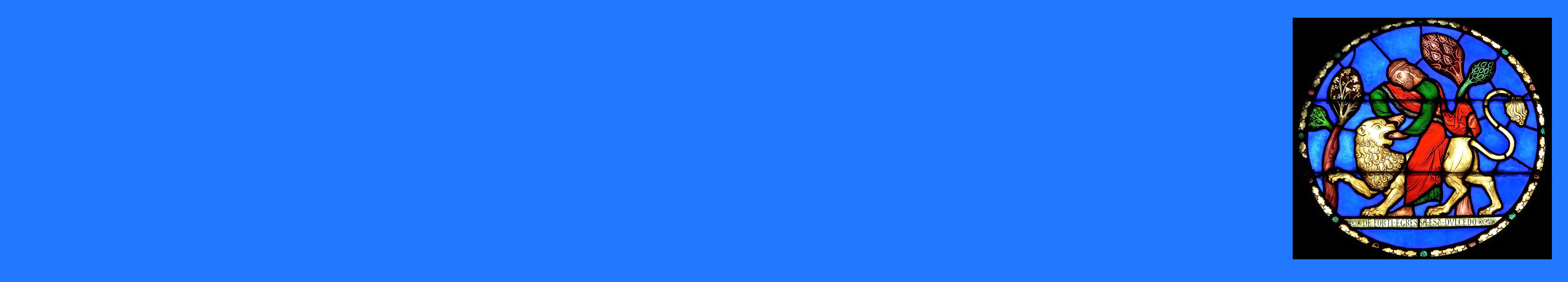 Victory through the Spirit: Othniel and Ehud (Judges 3.7–31)
In the book of Judges, the Holy Spirit is always called ‘the Spirit of the Lord’ rather than ‘the Spirit of God’ (i.e. ‘the Spirit of Elohim).
The personal name ‘Yahweh’ claims priority in Judges because Yahweh is the name of Israel’s savior and King.
After the Holy Spirit empowers Othniel, he goes to battle and wins the war, but the victory is attributed to the Lord, who ‘handed over’ (3.10) the king and his army to Othniel.
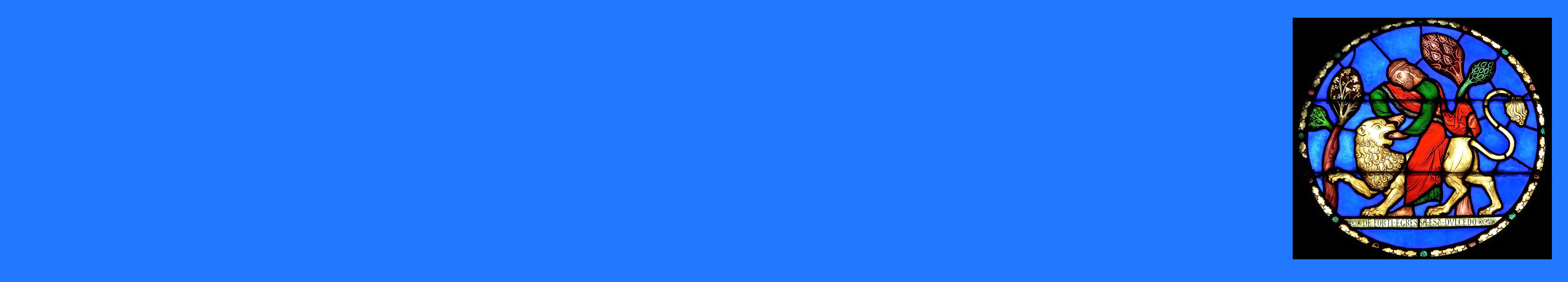 Victory through the Spirit: Othniel and Ehud (Judges 3.7–31)
Ehud: The Left-Handed Judge (3.12–30)

12 And the children of Israel again did evil in the sight of the Lord. So the Lord strengthened Eglon king of Moab against Israel, because they had done evil in the sight of the Lord. 

15 But when the children of Israel cried out to the Lord, the Lord raised up a deliverer for them: Ehud the son of Gera, the Benjamite, a left-handed man.
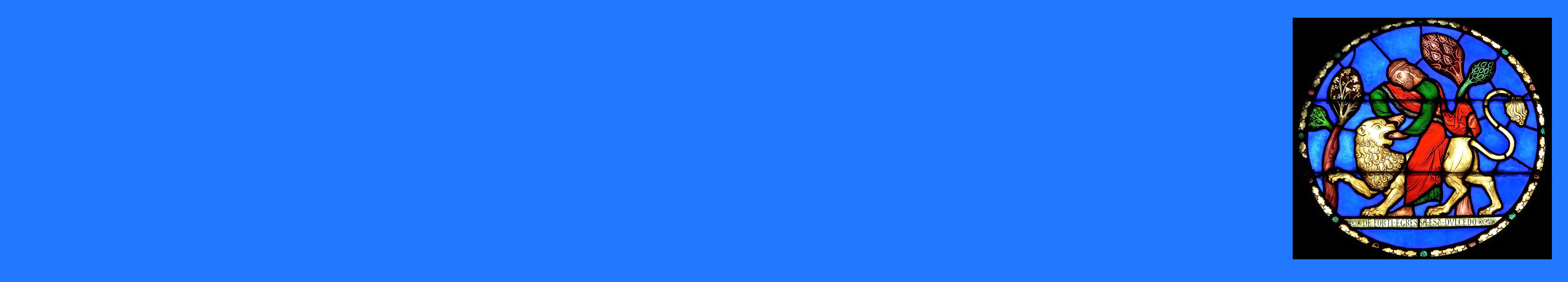 Victory through the Spirit: Othniel and Ehud (Judges 3.7–31)
After Othniel dies, the cycle of rebellion begins again. 
The evil activity referred to here and throughout the book of Judges is idolatry.
Because of Israel’s sin, the Lord once again turns them over to their enemy for punishment. 
Therefore, the sin of Israel caused them to lose control of territory that they had conquered earlier.
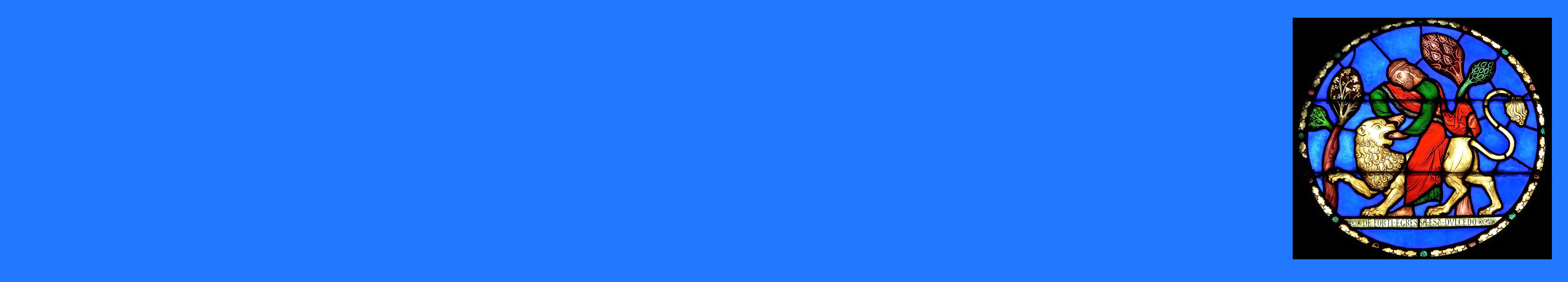 Victory through the Spirit: Othniel and Ehud (Judges 3.7–31)
The compassion of God moved Him to raise up a deliverer, Ehud, who would lead Israel out of bondage. 
Ehud may not have had training, and he may not have had weapons, but he had ingenuity. 
When Ehud was admitted into king Eglon’s presence, he stated that he had a message from God for the king.
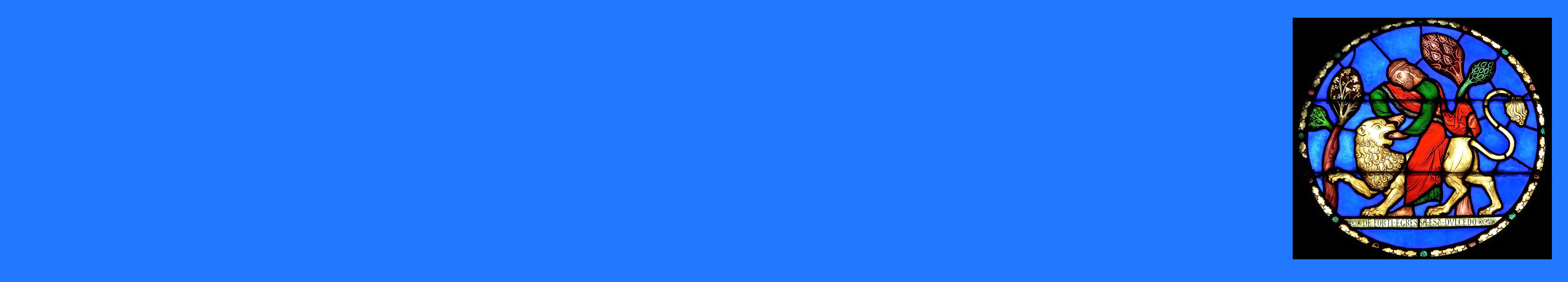 Victory through the Spirit: Othniel and Ehud (Judges 3.7–31)
Ehud’s victory brought eighty years of peace to the land of Israel.
Ehud was willing to surrender himself to God, even when striving against overwhelming opposition. 
The mission of the judges is not far from that of Jesus the Messiah.
In too many cases, we fight among ourselves rather than fighting against the enemy.
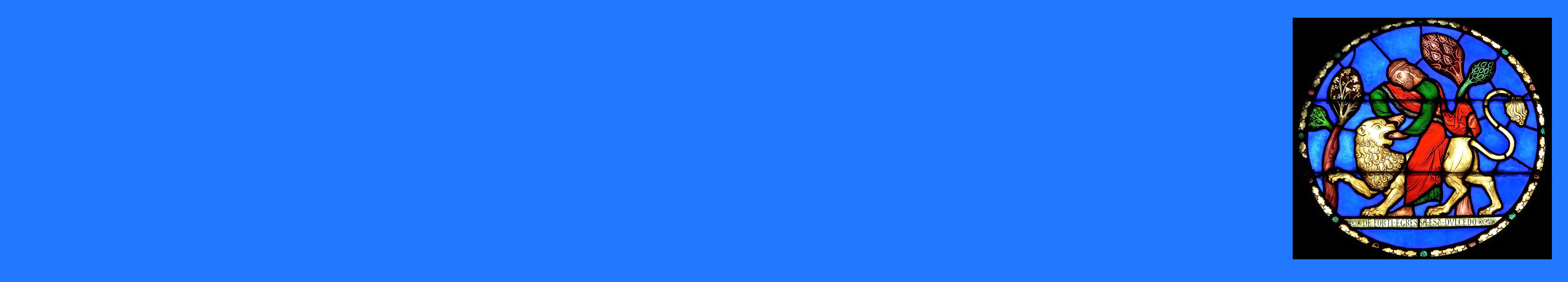 Victory through the Spirit: Othniel and Ehud (Judges 3.7–31)
Shamgar: The First Minor Judge (3.31)

31 After him was Shamgar the son of Anath, who killed six hundred men of the Philistines with an ox goad; and he also delivered Israel.
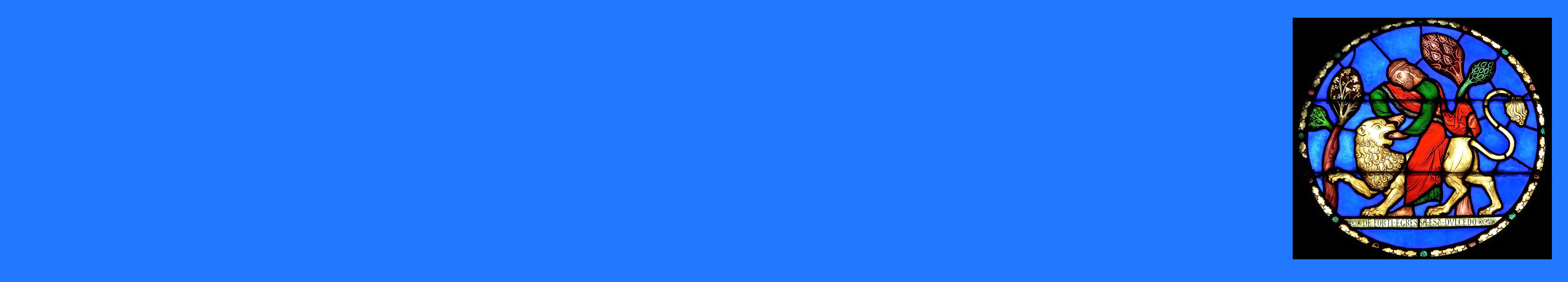 Victory through the Spirit: Othniel and Ehud (Judges 3.7–31)
Out of the twelve judges named in the book of Judges, six are classified as ‘minor’ judges because their stories are very short, lacking in detail. 
Shamgar appears to have been a contemporary of Deborah.
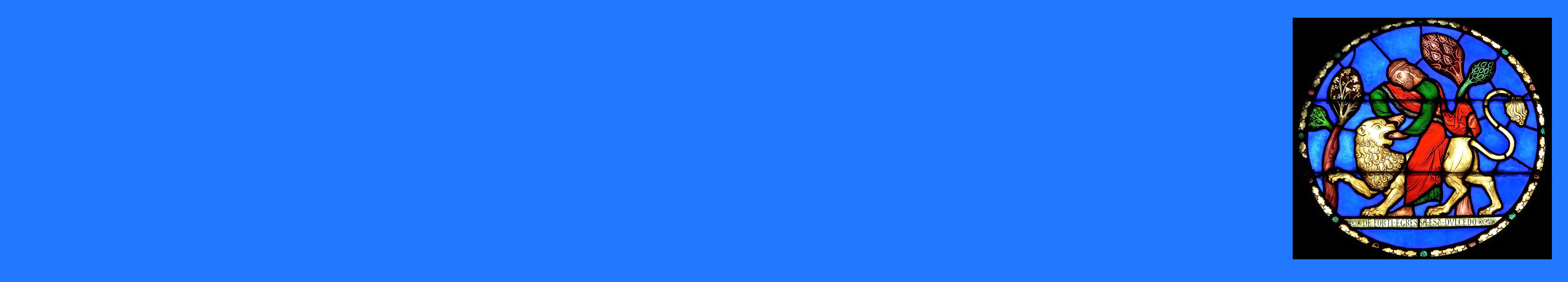 Victory through the Spirit: Othniel and Ehud (Judges 3.7–31)
Conclusion
The power of the Holy Spirit does not come to us on account of our experience.
We are empowered by the Holy Spirit for the benefit of the people of God, not for our own personal gain.
We need men and women who will stand up in the power of the Spirit and fight the spiritual battles, resisting the onslaught of darkness that is aimed at the church.
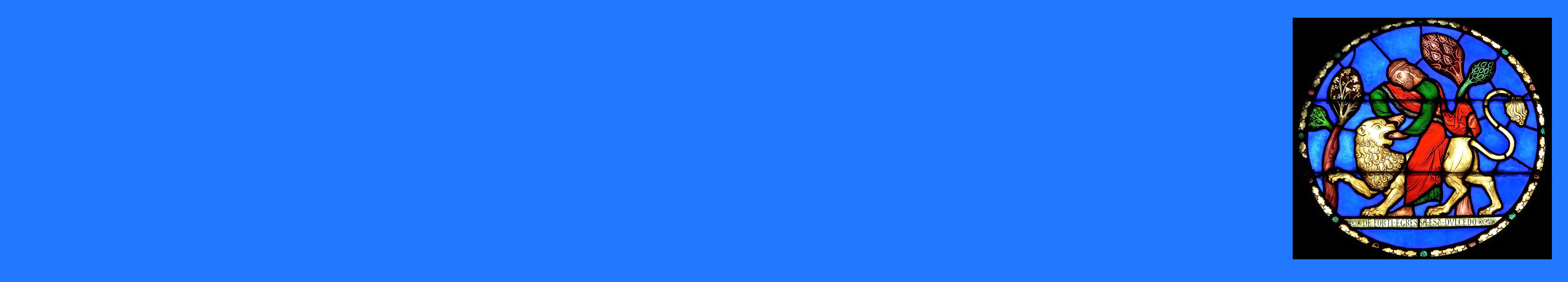 Victory through the Spirit: Othniel and Ehud (Judges 3.7–31)
God wants leaders who will serve rather than be served.
Sometimes the Holy Spirit grants permanent endowments for service (David, the elders), but at other times the power of God is of a temporary nature (the judges).
Let us remember that Jesus is the head of the church, and we are servants of the church.
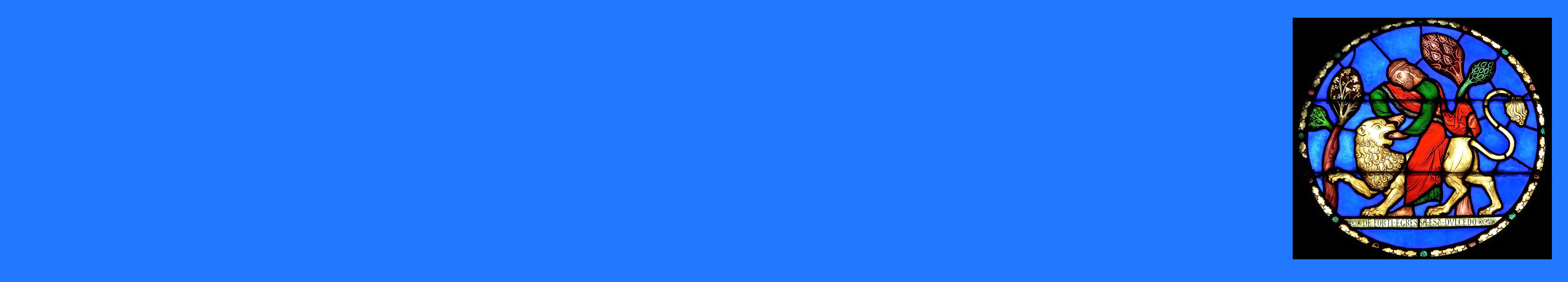 Victory through the Spirit: Othniel and Ehud (Judges 3.7–31)
Every member of the Body needs the empowering work of the Spirit (1 Cor. 12.11-31).
God does not limit the work of the Holy Spirit to particular places or times. He is always working, and He often works outside the accepted channels of power.